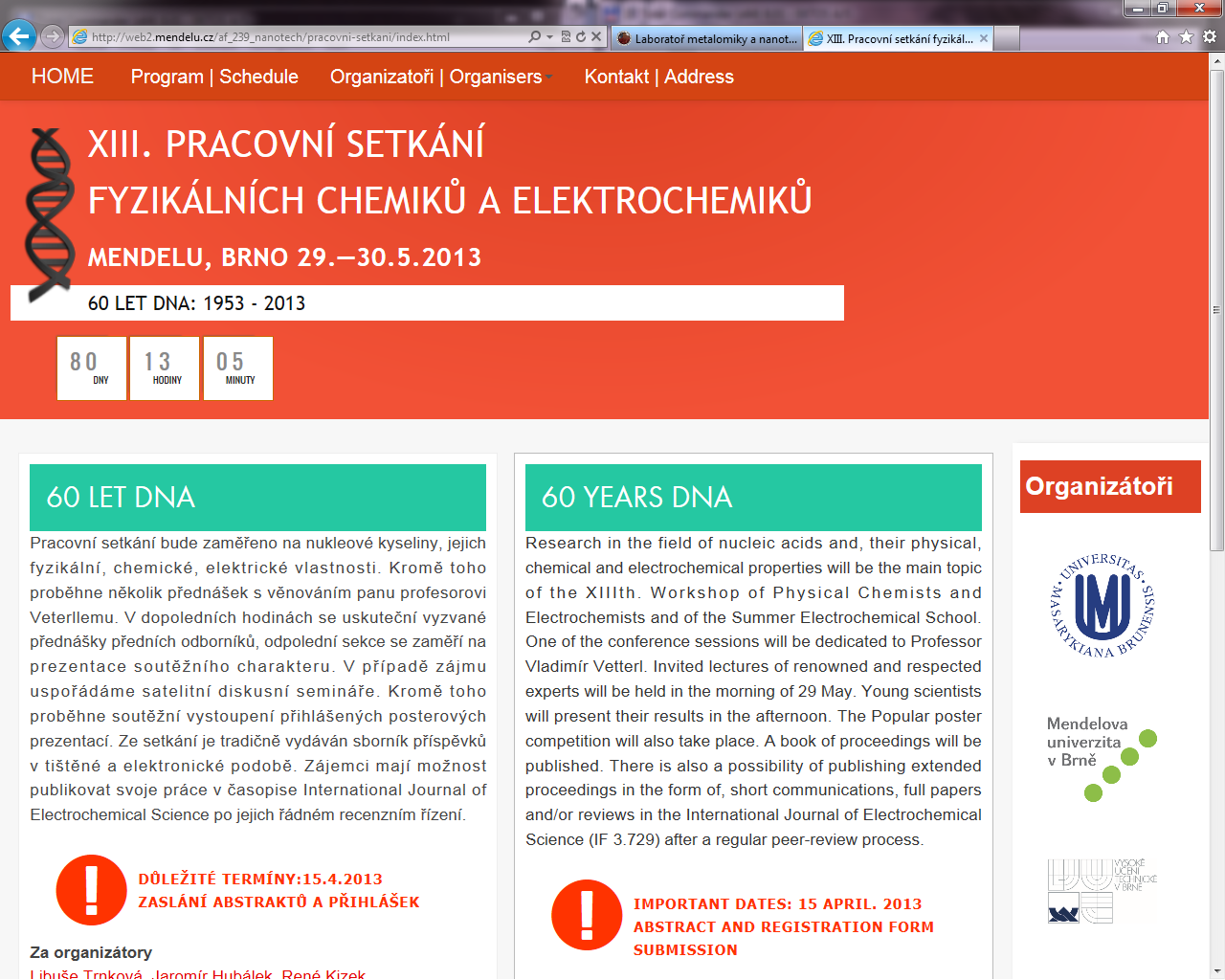 Registrace a ubytování/Registration and Accommodation
Program/Programme
Abstrakt a Publikace/Abstracts and Publication
Pozvání/Welcome
General Info
Organizační Committees
Kontakt/Contacts
Doplnit elektrochemickou školu!
Zde umístit fotku z minulého setkání